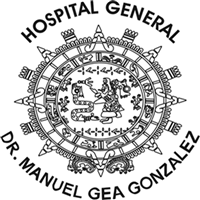 Candidemias en el Hospital General “Dr. Manuel Gea González”
Dr. Roberto Arenas
               CD Sánchez Cárdenas, JP Ramírez
 QFB S Villanueva-Recillas, David Moncada
Sección de Micología
Hospital General. Dr. Manuel Gea González
México
1842 Gruby  Le vrai muguet des enfants
1853 Robin Oidium albicans
1890 Zopf Monilia albicans
1923 Berkhout Género Candida
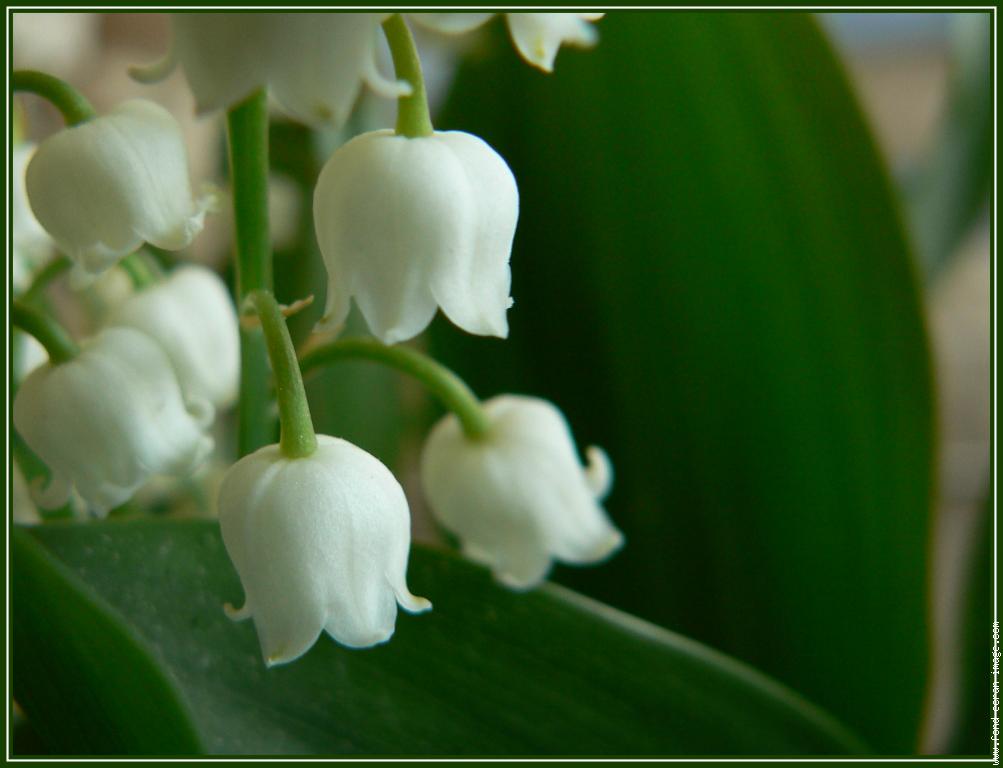 Candidosis – CandidiasisSuperficial -Profunda
Universal: cualquier edad, raza, sexo
Torres E, Vásquez del Mercado E, Arenas R. Infecciones por Candida spp. Datos clínico-epidemiológicos y de 
tipificación de Candida en un hospital de segundo nivel. DCMQ 2014; 12 (1):
Dermatitis fúngica invasora
Prematuros < 24 s
Bajo peso al nacer
Parto vaginal
Glucocorticoide postnatal, 81%
Hiperglucemia
Día 9 erosiones y costras → Candida
Infección sistémica 69%
Candidosis
Hemocultivos positivos en 4to lugar
Incidencia (0.24-34.3/1000 adm. UCI)
Nosocomial bloodstream infections in US hospitals: Analysis of 24,179 cases from a prospective nationwide surveillance study. Clin Infect Dis. 2004;39(3):309–17.

The epidemiology and attributable outcomes of candidemia in adults and children hospitalized in the United States: A propensity analysis. Clin Infect Dis. 2005;41(9):1232–9
Granuloma candidosico
CMMC
Especies de Candida en muestras respiratorias
Arroyo-Escalante S, Moncada D, Arenas R, Vick-Fragoso R. Determinación de espécies de Candida en muestras respiratórias de pacientes com ventilación mecánica. Rev Hosp Gral Dr Manuel Gea González 2007; 8(1)5-9
CandidemiaInfección del torrente sanguíneo por Candida spp, de mortalidad elevada (10-49%). Riesgo de adquirirla relacionado a diversas condiciones clínicas
Candidemias
Infecciones intrahospitalarias C. albicans
Emergentes especies no albicans, C. glabrata
2005-2007, positivas de 1-7 días incubación en equipo automatizado BACTEC 9120
Gram, medios selectivos y bioquímicas específicas
0.71%, de 4,381 hemocultivos
Martínez-Herrera E, Esteves-Jaramillo A, Tenorio-Barragán I, Arroyo-Escalante S, Moncada-Barrón D, 
Arenas-Guzmán R. Frecuencia de aislamientos microbiológicos en hemocultivos de pacientes internados 
en un hospital de segundo nivel de la ciudad de Mexico. Med Int Mex 2008; 24(3):338-41
Candidemias: Epidemiología, características clínicas y factores de riesgo de pacientes hospitalizados en el Hospital General “Dr. Manuel Gea González”  CDMex

Julio 2016-Noviembre 2017


Hemocultivos +  Candida
MALDI-TOF® VITEK MS-Biomerieux
Metodología
Factores de riesgo:


≥ 18 a, ambos sexos


Hemocultivo + Candida (1er. Episodio)


Todos los servicios
904 H +
47 (5%) Candida spp

46 pacientes
100% sepsis, Cateter VP, Sonda urinaria



Leucemia, LH, LNH
CARACTERÍSTICAS CLÍNICAS Y BIOQUÍMICAS DE LOS PACIENTES CON CANDIDEMIA
CVC catéter venosos central
NPT nutrición parenteral
Modelo de Regresión Logística Múltiple
Discusión
Candida spp




C. albicans

No- albicans
15% Nosocomiales
72% Nosocomiales por hongos
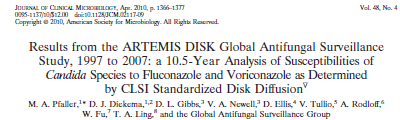 Ulu Kilec y cols. (52%)
Eliakim-Raz y cols (59%)
Chen y cols (42%)
65%
Clinical practice guidelines for the management of candidiasis: 2009 update by the Infectious Diseases Society of America. Clin Infect Dis. 2009;48:503–35.
Adult candidemia at a medical center in northern Taiwan: a retrospective study. J Microbiol Immunol Infect. 2008;41(5):414–21.
Detección molecular de especies de Candida en especímenes de pacientes hospitalizados.
34.1% mezcla de especies 2/5 o coinfeccion 3/3
25 Lavado bronquial, 7 pleural, 19 sangre, 15 esputo, LCR, peritoneal, ascitis, biliar, medula ósea, cánula oro-traqueal y ganglio
81 especímenes 
Cultivo 37% y PCR 50.6%, 
C. albicans 82.9%,            C. tropicalis 31.7%,               C. glabrata 24.4%,                C. parapsilosis 4.9%.
Camacho-Ccardoso JL, Martínez-Rivera MA, Manzano-Gayosso P, et al. 
Gac Med Mex 2017 153;581-89
Discusión
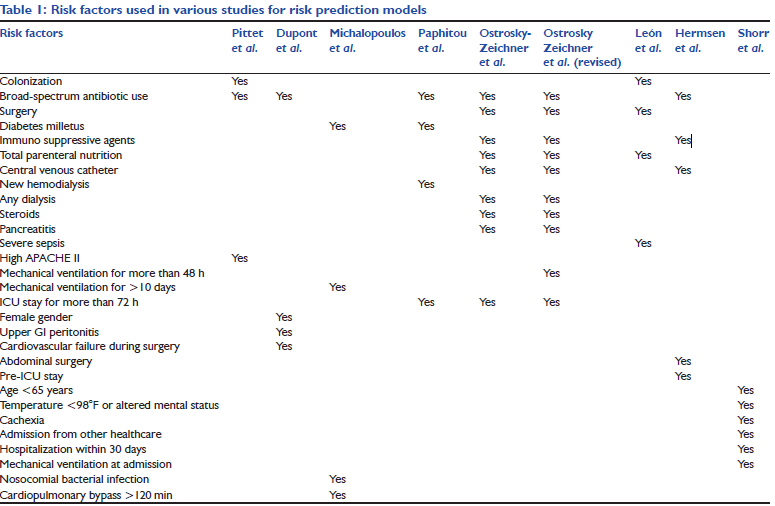 Risk factors for invasive fungal disease in critically ill adult patients: A systematic review. Crit Care. 2011;15:R287
Multicenter retrospective development and validation of a clinical prediction rule for nosocomial invasive candidiasis in the intensive care setting. Eur J Clin Microbiol Infect Dis. 2007;26(4):271–6. 
Improvement of a clinical prediction rule for clinical trials on prophylaxis for invasive candidiasis in the intensive care unit. Mycoses. 2011;54(1):46–51.
A bedside scoring system (“Candida score”) for early antifungal treatment in nonneutropenic critically ill patients with Candida colonization. Crit Care Med. 2006;34(3): 730–7.
Conclusión
Comportamiento de Candida: 
C. albicans 35%, C. papapsilosis 35% 


Factores de riesgo: 
Nutrición Parenteral Total, terapia con Ab amplio espectro y estancia en Unidad de Cuidados Intensivos

Medidas de prevención
Importancia de higiene de  manos
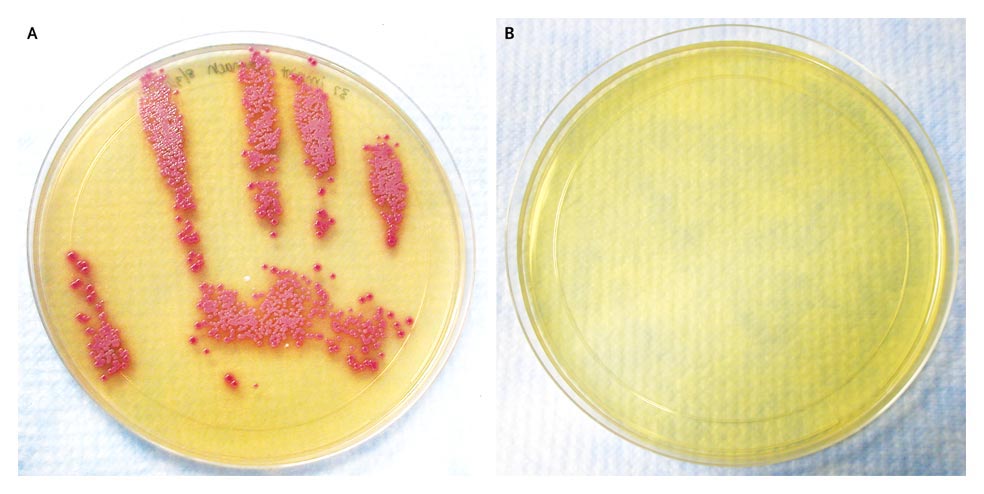 .
-M 24 años cuadripléjico.
 - cultivo de narinas Staphylococcus aureus resistente a meticilina. 
Posterior a examen médico de  abdomen sin usar guantes, cultivo de manos
Cultivo A: Contorno  de los dedos crecimiento de colonias de misma cepa 
Cultivo B: es negativo posterior a limpiar manos con gel de alcohol. 
N Engl J Med 360; 15 January, 2009
Candidosis neonatal 3 RN 13 días, ventilación e hiperalimentación CVCITS:RAPD, manos enfermera-médico
Muchas gracias